Numeracy lesson.Thursday 26th March
Mental Maths
Adding ones to multiples of ten
Multiples of ten are: 
10,20,30,40,50,60,70,80,90,100
Remember multiples of ten have a zero in the ones.
e.g.
50
So if you’re adding ones it just slots straight into the ones position. 
So 50 +8= 58		58
Therefore you shouldn’t need to count on your fingers etc. This is ‘quick maths’
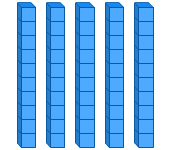 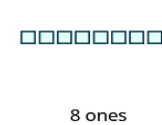 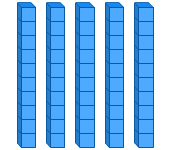 Mental Maths
Your turn! This should take no longer than 3 mins! Challenge and time yourself! https://www.online-stopwatch.com/countdown-timer/
40+4=		
30+7=			9) 8+100=
20+9=			10) 200+7=
10+3=
90+9=
70+4=
2+80=
6+60=
L.I. To answer addition word problemsRecommended time approx 1 hour
Steps to success
 - I can identify the key information from a worded problem.
I can add by drawing dienes or using the partitioning method.
I can make a sensible estimation to check whether my answer looks right.
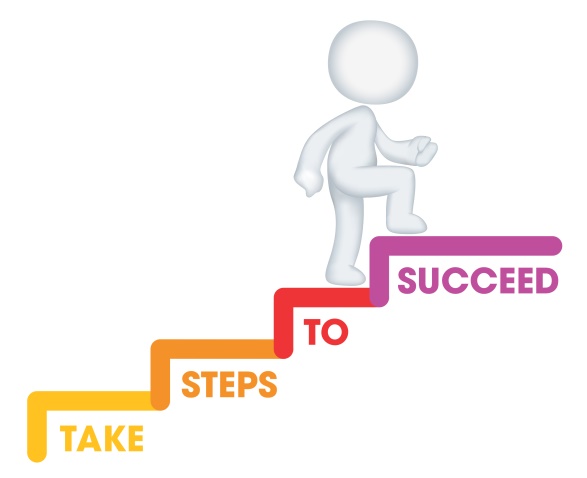 Today you will be answering addition word problems.You can use the partition method or draw the dienes (Monday and Tuesday’s lesson).You can check whether your answer looks sensible my making a sensible guess (estimation)!
You can use the ‘RUCSAC’ method when tackling worded problems…
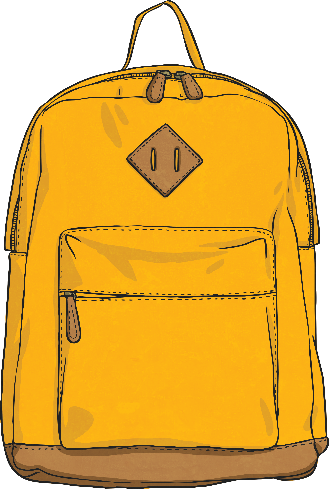 R
ead
Read the question. 
What is the important information?
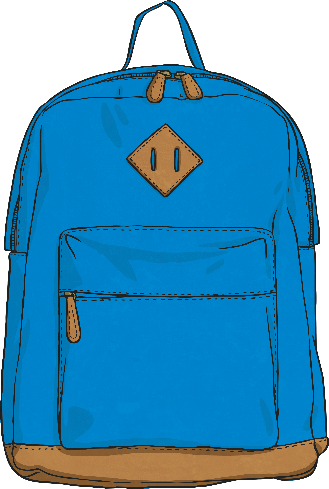 U
nderstand
Understand the question.
What do you need to find out?
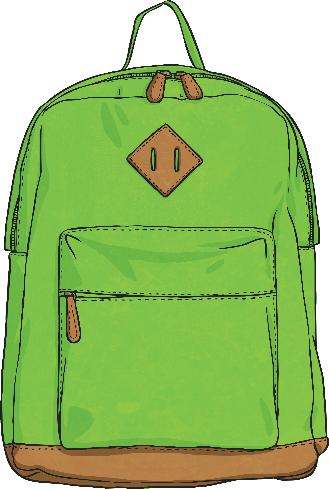 C
hoose
Choose the correct method of calculation and operation(s),
i.e. addition!
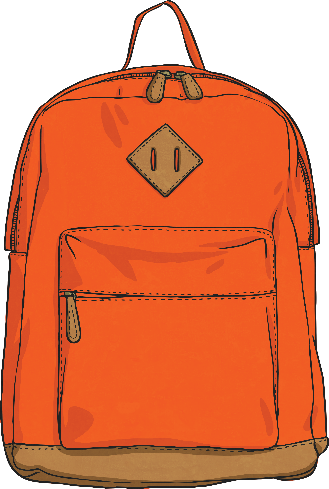 S
olve
Solve the problem. Use the partition method or draw the dienes.
Make sure you follow the steps.
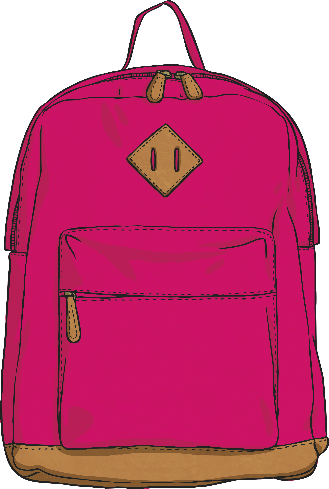 A
nswer
Answer the question.
What were you meant to find out?
Have you remember to write whatever you’ve been counting next to the answer? i.e. cm, counters, buttons etc
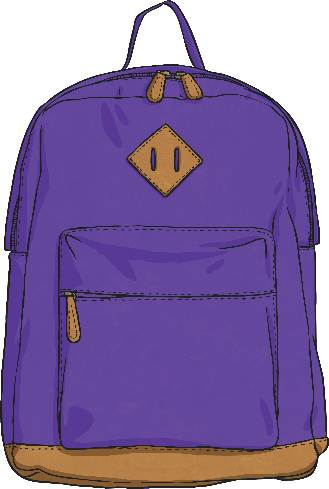 C
heck
Check your answer.
Use your sensible estimation to check if your answer looks sensible.
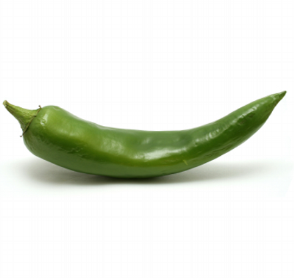 Mild
Your turn! You choose a sensible challenge for yourself!
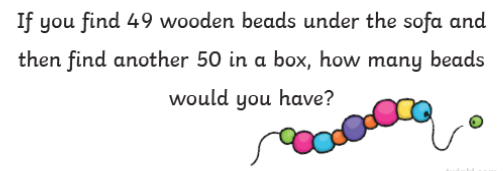 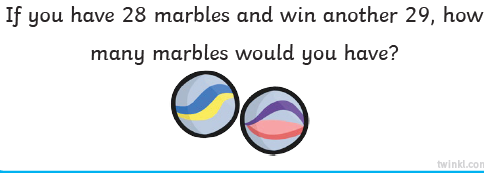 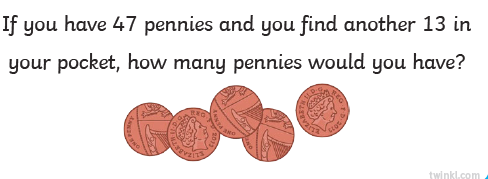 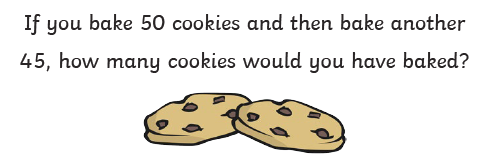 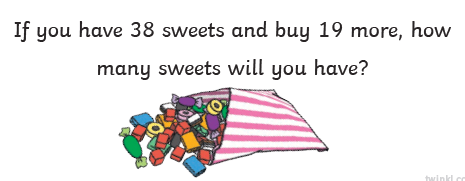 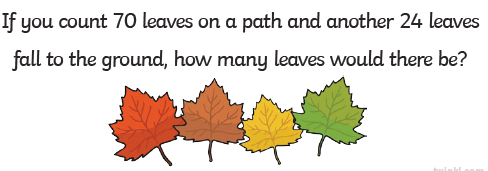 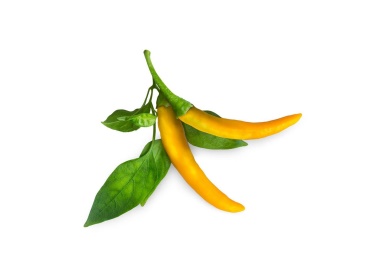 Your turn! (Ignore how they are numbered)
Spicy
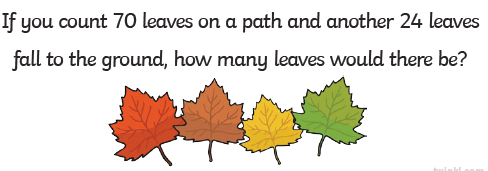 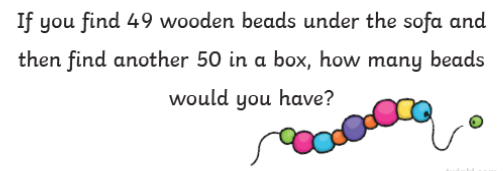 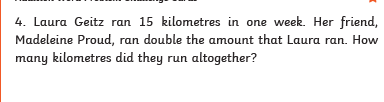 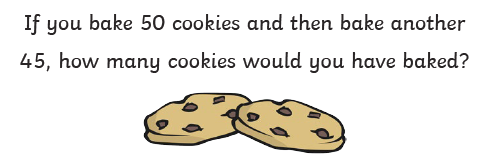 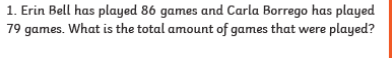 Your turn! (Ignore how they are numbered)
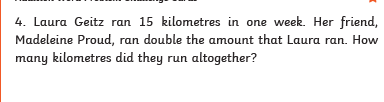 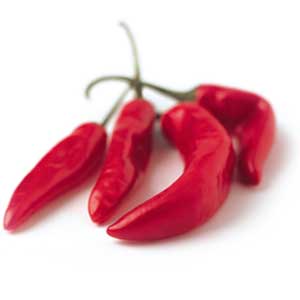 Hot
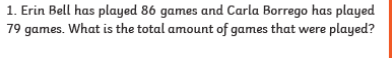 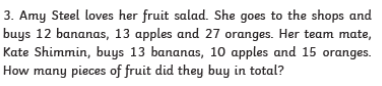 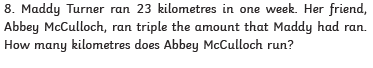 Let’s reflect on our learning!Can you now….. identify the key information from a worded problem?…add by drawing dienes or using the partitioning method?…make a sensible estimation to check whether my answer looks right?
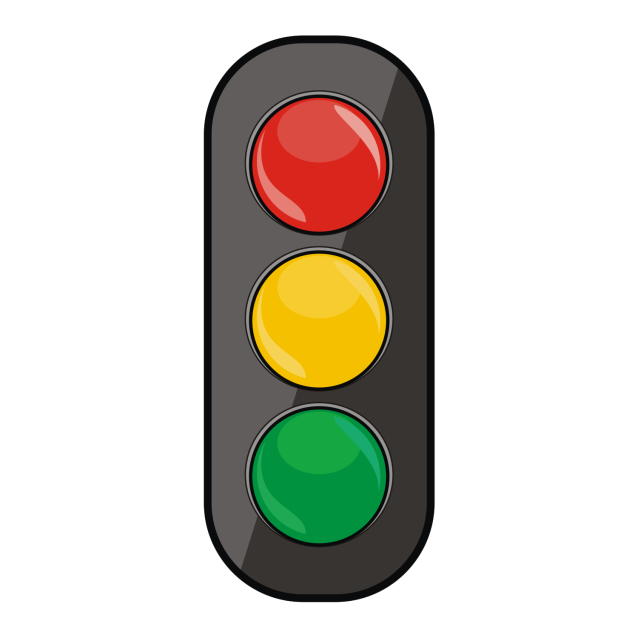 Not achieved the learning intention- I’ve answered ‘no’ to all of the above.
Go through the slides again.
Partly achieved the learning intention- I’ve answered ‘yes’ to some of the above
Goo job! We’ll keep practising.
Achieved the learning intention- I’ve answered ‘yes’ to all of the above. 
Well done!